ASSESSING SEARCH TERM STRENGTH IN SPOKEN TERM DETECTION	Amir Harati and Joseph Picone	
	Institute for Signal and Information Processing, Temple University
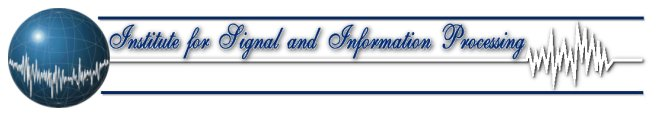 www.isip.piconepress.com
Introduction
Searching audio, unlike  text data, is approximate and is based on likelihoods.
Performance  depends on  acoustic channel, speech rate, accent, language and confusability.
 Unlike text-based searches, the quality of the search term plays a significant role in the overall perception of the usability of the system. 
Goal: Develop a tool similar to how password checkers assess the strength of a password.
Core Features
Results
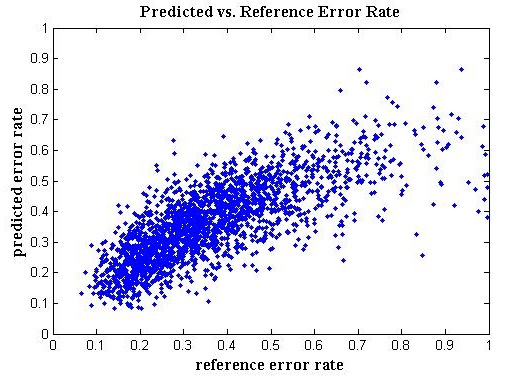 Maximum  correlation  is46%, which explains 21% of the variance.
Many of the core featuresare highly correlated.
KNN demonstrates themost promising predictioncapability.
Data set is not  balanced. Number of data points with low error rate is much more than points with high error rate which reduce the accuracy of the predictor. 
A significant portion of theerror rate is related to factors beyond thespelling of the search term, such as speech rate.
Figure 5. Correlation between the predicted and reference error rates.
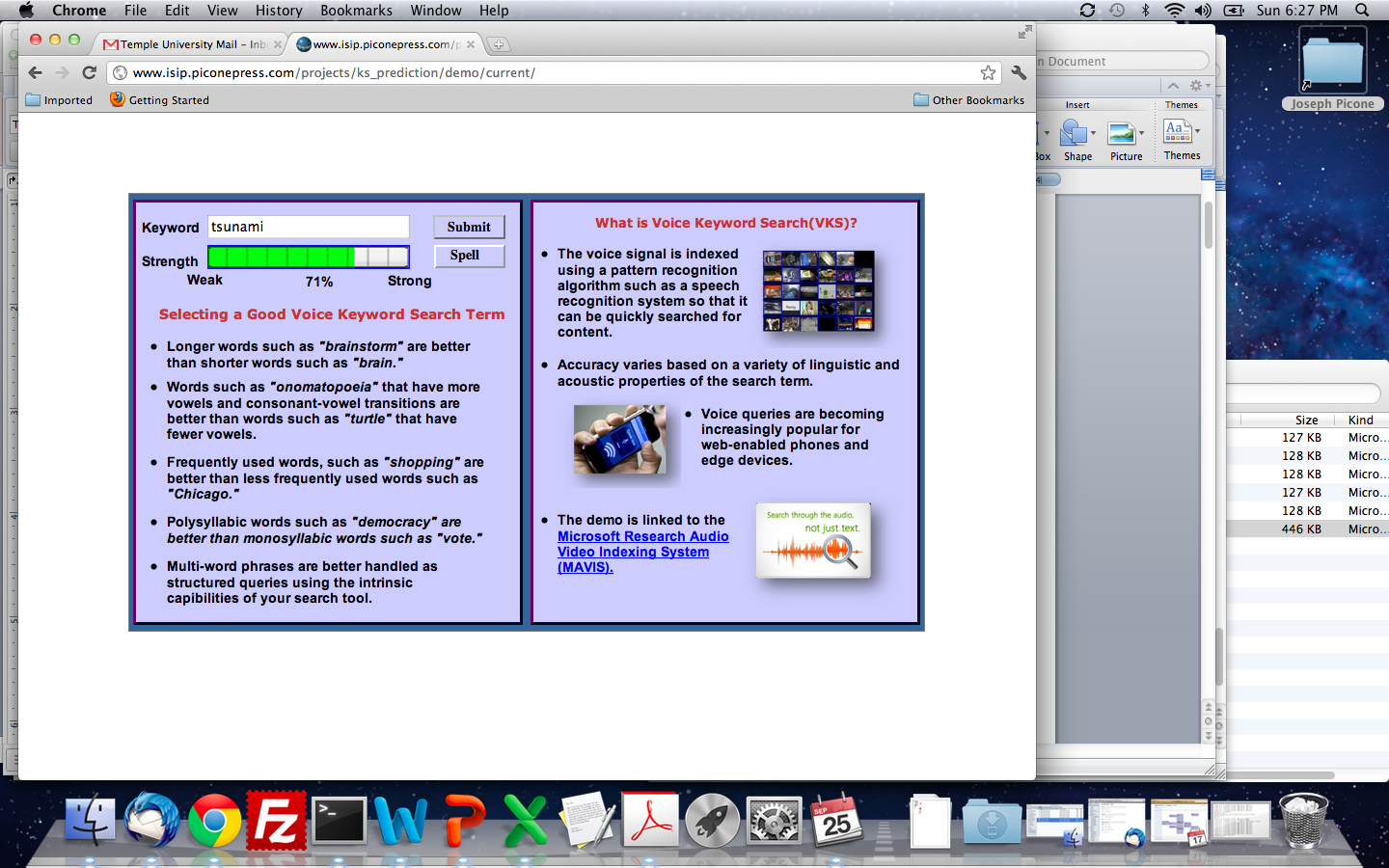 Table 1-  The correlation between the hypothesis and the reference  WER  for both training and evaluations subsets.
Table 2.  KNN’s predictions show a relatively good  correlation  with reference WER.
Figure 1. A screenshot of our demonstration software:
http://www.isip.piconepress.com/projects/ks_prediction/demo
Spoken Term Detection (STD)
STD Goal: “…detect the presence of a term in large audio corpus of heterogeneous speech…” 
STD Phases:
Indexing  the audio file.
Searching through the indexed data.
Error types:
 False alarms. 
Missed detections.
Machine Learning Algorithms 
Using machine learning algorithms to learn the relationship between a phonetic representation of a word and its word error rate (WER).




The score is defined based on average WER predicted for a word:  
Strength Score = 1 − WER
Algorithms: Linear Regression, Feed-Forward Neural Network, Regression Tree and K-nearest neighbors (KNN) in the phonetic space.
Preprocessing includes whitening using singular value decomposition (SVD).
Two-layer, 30-neuron neural network that used back-propagation for training.
Summary 
The overall correlation between the reference and predictions is not large enough.
One of the serious limitation for the current work was the size and quality of the data set.
Despite of all problems the developed system works and can help the users to choose better keywords. 
Future Work
Use data generated  from acoustically clean speech with proper speech rate  and accent .
Finding features with small correlation to the existed set of features. 
Using more complicated models such as nonparametric Bayesian models (e.g. Gaussian process.) for regression. 
An extension of this work is currently under development with promising results.
Experimentation
Duration is the most significant feature with around 40% correlation.
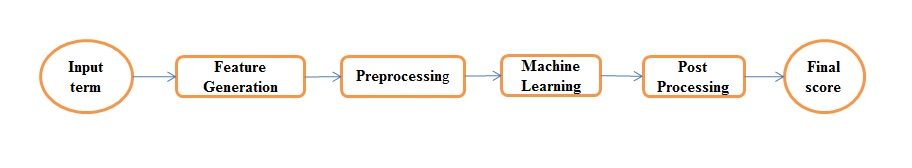 Figure 3. An overview of our approach to search term strength prediction that is based on decomposing terms into features.
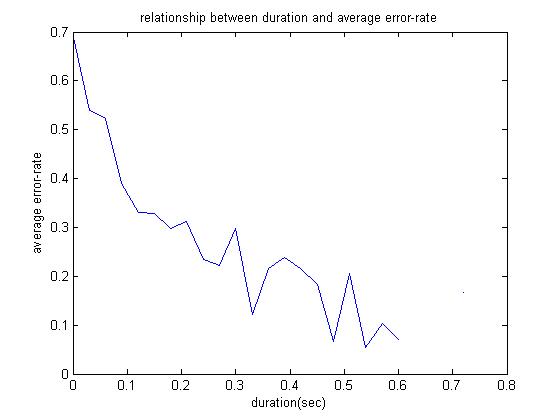 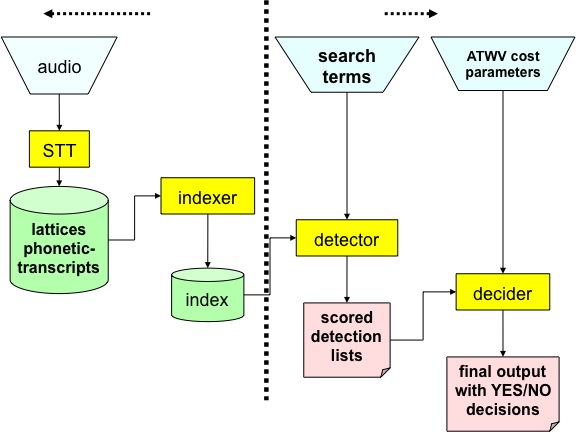 Figure 4. The relationship between duration and error rate shows that longer words generally result in better performance.
Figure 2. A common approach in STD is to use a speech to text system to index the speech signal (J. G. Fiscus, et al., 2007).